Compiler für Eingebettete Systeme[CS7506]
Sommersemester 2014

Heiko Falk

Institut für Eingebettete Systeme/Echtzeitsysteme
Ingenieurwissenschaften und Informatik
Universität Ulm
Personen
Vorlesung
Prof. Dr. Heiko Falk
Institut für Eingebettete Systeme / Echtzeitsysteme
E-Mail: Heiko.Falk@uni-ulm.de
Raum O27/319

Übungen
Heiko Falk
© H. Falk | 31.03.2014
0 - Organisatorisches
Organisatorisches
Vorlesung (3V)		Mi 10.15 – 11.45, O27/122

				und

				Do 10.15 – 11.45, O27/122
				(Termine leider recht unregelmäßig  Folie 8)
Beginn:		Mi 23. April 2014

Übungen (1Ü)
Blockübung
Praktische Implementierung eines (einfachen) ANSI-C Compilers am Rechner
© H. Falk | 31.03.2014
0 - Organisatorisches
Vorlesung (1)
Skript
Vorlesungsfolien werden im WWW zum Download zur Verfügung gestellt
Vorlesungsfolien stehen auch im Skriptdrucksystem der SGI:http://www.informatik.uni-ulm.de/sgi/ skriptdrucksystem.phtml
Weitergehende Informationen zum Nachlesen findet man am Besten in der angegebenen Literatur

URL zur Veranstaltung
http://www.uni-ulm.de/in/es/lehre/sommer-2014/cfes
Hier findet man Termine, Folien zum Ausdrucken und Zusatzinformationen
© H. Falk | 31.03.2014
0 - Organisatorisches
Vorlesung (2)
Wünschenswerte Voraussetzungen
Grundlagen der Rechnerarchitektur/Technische Informatik 2
Entwurf Eingebetteter Systeme
Übersetzerbau

Prüfungen
Mündliche Prüfung (30 min, 6 Leistungspunkte)
Anmeldung im SekretariatInstitut für Eingebettete Systeme/Echtzeitsysteme
© H. Falk | 31.03.2014
0 - Organisatorisches
Feedback
Rückmeldungen und Fragen
Geben Sie mir Rückmeldungen über den Stoff. Nur so kann eine gute Vorlesung entstehen.

Stellen Sie Fragen!

Machen Sie mich auf Fehler aufmerksam!

Nutzen Sie außerhalb der Vorlesung die Möglichkeit, E-Mails zu versenden: Heiko.Falk@uni-ulm.de!
© H. Falk | 31.03.2014
0 - Organisatorisches
Übungsbetrieb
Ablauf
Lernen von Compilerbau: Hände schmutzig machen!
Wöchentliche Übungsgruppe und Übungszettel ungeeignet
Blockübung erlaubt konzentriertes Arbeiten, Herumprobieren und Lernen, direkt am Rechner

Terminabsprache
1. Übung: KW 21 (19. – 23.05.)		(Prepass / High-Level)
2. Übung: KW 24 (10. – 13.06.)		(Code-Selektion)
3. Übung: KW 29 (14. – 18.07.)		(Low-Level)

Alternativ
2 Termine in vorlesungsfreier Zeit (30. Juli – 5. August, 1. – 5. September, oder ab 15. September)
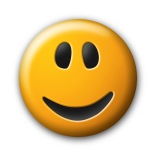 © H. Falk | 31.03.2014
0 - Organisatorisches
Termine
Mittwochs-Vorlesung, 10.15 – 11.45 Uhr
23. und 30. April
07., 14., 21. und 28. Mai
04., 11., 18. und 25. Juni
16. und 23. Juli

Donnerstags-Vorlesung, 10.15 – 11.45 Uhr
24. April
08., 15. und 22. Mai
05. und 12. Juni

Übungen
Doodle-Umfrage?
© H. Falk | 31.03.2014
0 - Organisatorisches